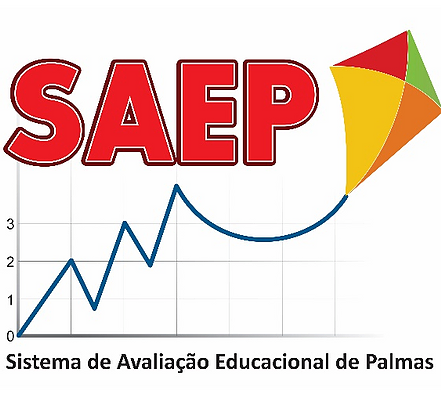 GINCANA – DESCRITORES
Língua Portuguesa
9.º ANO – Ensino Fundamental
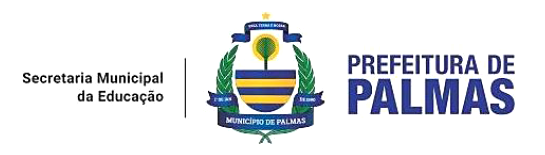 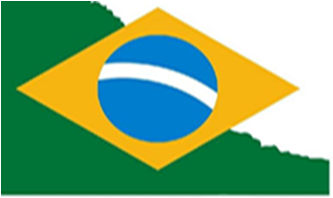 QUESTÃO 01
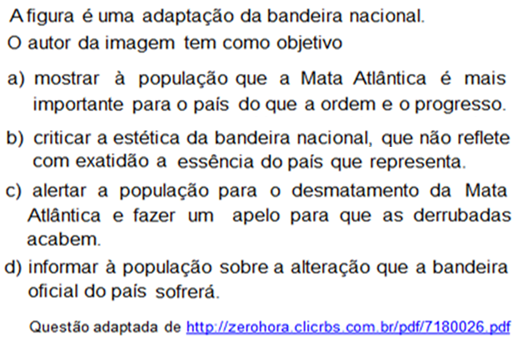 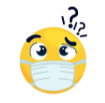 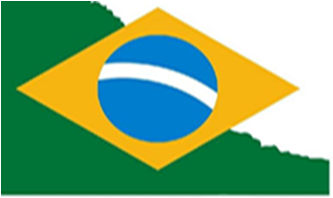 QUESTÃO 01
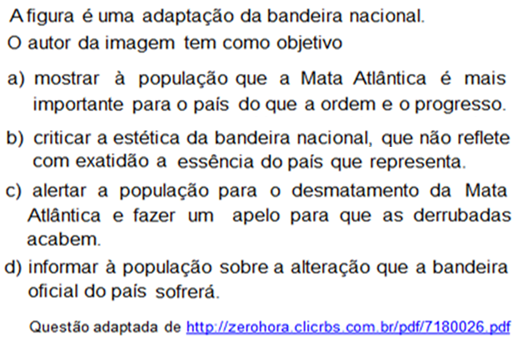 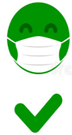 QUESTÃO 02
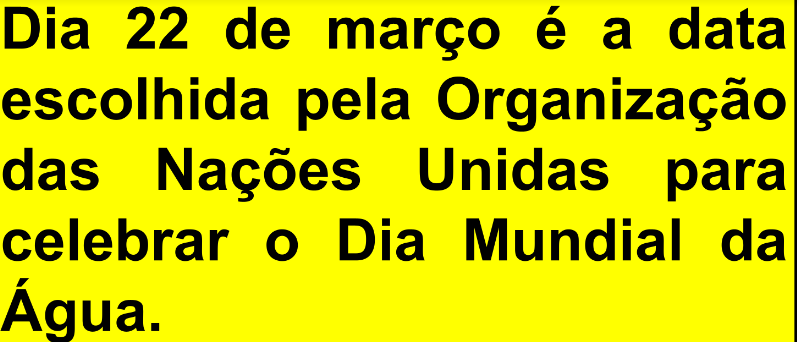 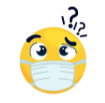 FATO  X  OPINIÃO
QUESTÃO 02
GABARITO 

FATO
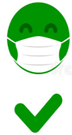 QUESTÃO 03
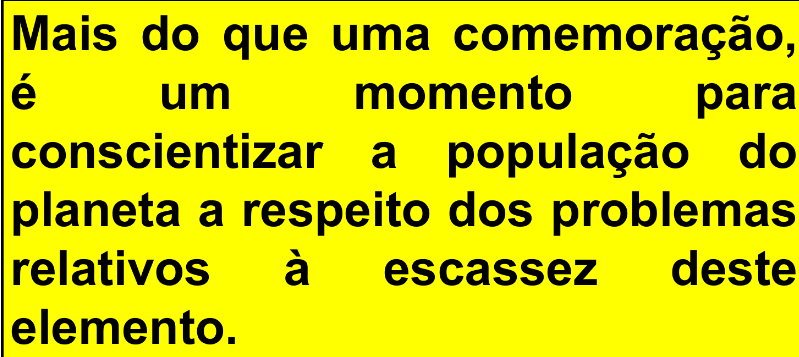 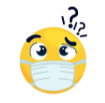 FATO  X  OPINIÃO
QUESTÃO 03
GABARITO 

OPINIÃO
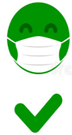 QUESTÃO 04
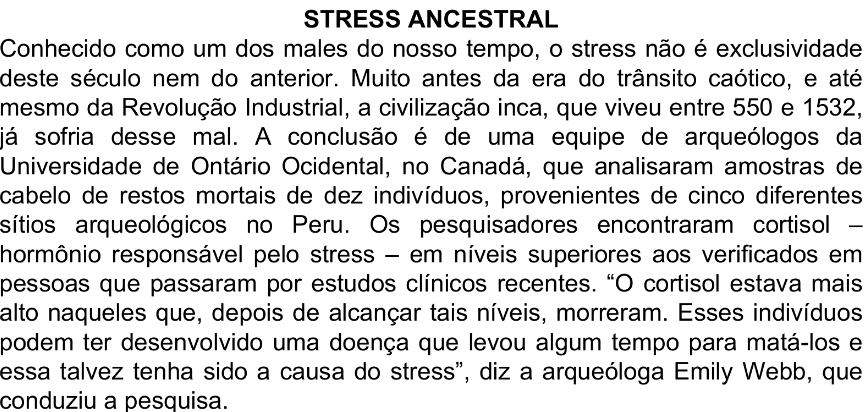 QUESTÃO 04
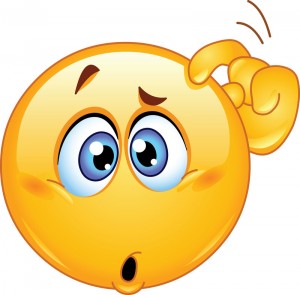 A finalidade do texto é 

(A) relatar as consequências negativas do stress.
(B) informar que o stress já existe há mais de 400 anos.
(C) identificar a doença que causou o stress na civilização Inca.
(D) comparar o stress do homem moderno aos dos Incas.
QUESTÃO 04
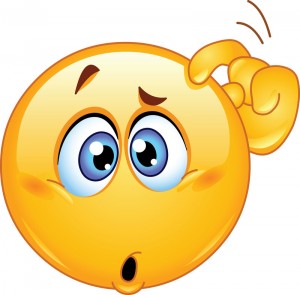 A finalidade do texto é 

(A) relatar as consequências negativas do stress.
(B) informar que o stress já existe há mais de 400 anos.
(C) identificar a doença que causou o stress na civilização Inca.
(D) comparar o stress do homem moderno aos dos Incas.
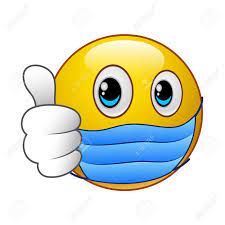 QUESTÕES 05 e 06
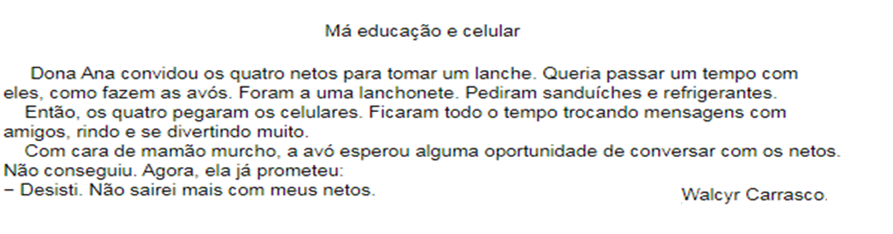 QUESTÃO 05
O fragmento que apresenta o conflito gerador do texto é

(A) “Ana convidou os quatro netos para tomar lanche.”
 “Foram a uma lanchonete.”
 “Pediram sanduíches e refrigerantes.”
(D) “Então, os quatro pegaram o celular.”
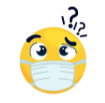 QUESTÃO 05
O fragmento que apresenta o conflito gerador do texto é

(A) “Ana convidou os quatro netos para tomar lanche.”
 “Foram a uma lanchonete.”
 “Pediram sanduíches e refrigerantes.”
(D) “Então, os quatro pegaram o celular.”
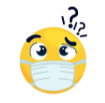 QUESTÃO 06
Em “Ficaram o tempo todo trocando mensagens com os amigos, rindo e se divertindo muito.”, o termo destacado indica 

 modo.
(B) tempo.
 lugar.
(D) intensidade.
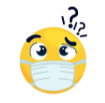 QUESTÃO 06
Em “Ficaram o tempo todo trocando mensagens com os amigos, rindo e se divertindo muito.”, o termo destacado indica 

 modo.
(B) tempo.
 lugar.
(D) intensidade.
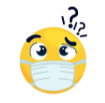 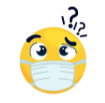 QUESTÃO 07
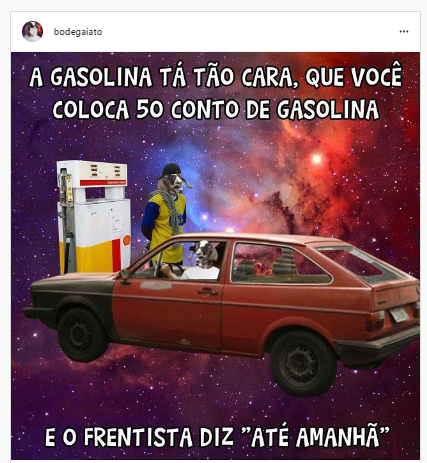 QUESTÃO 07
O texto possui características do gênero

(A) meme.
(B) cartum.
(C) charge.
(D) caricatura.
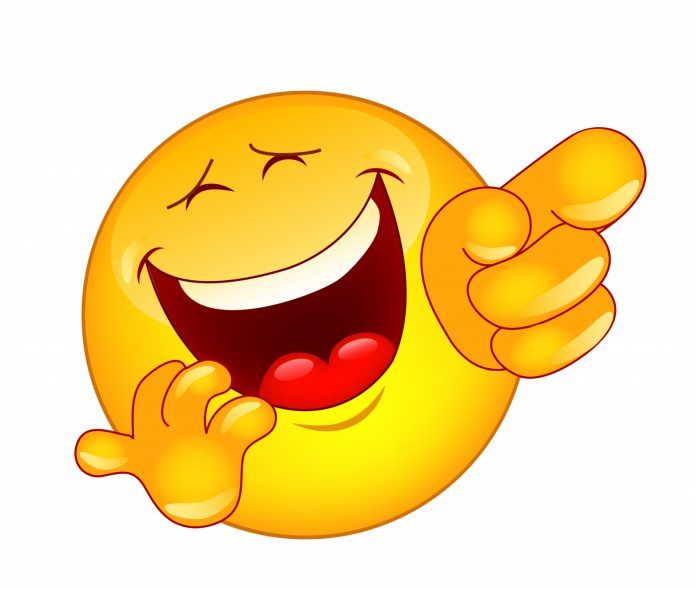 QUESTÃO 07
O texto possui características do gênero

(A) meme.
(B) cartum.
(C) charge.
(D) caricatura.
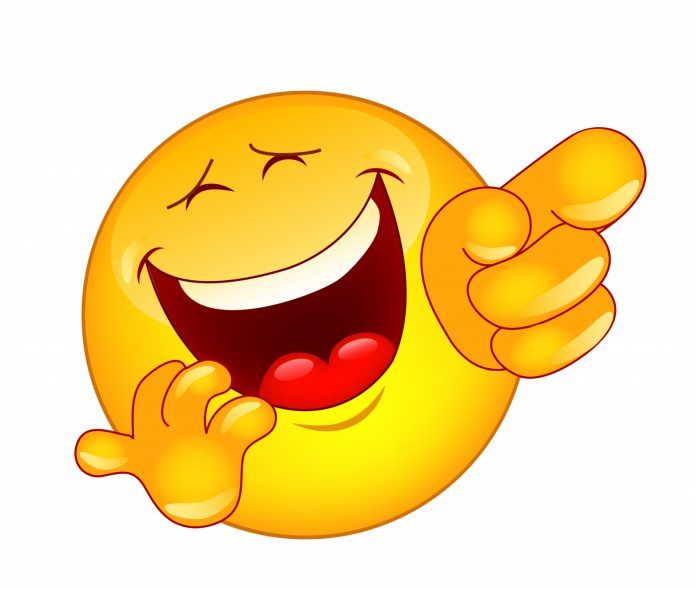 QUESTÃO 07
O objetivo comunicativo do texto é

 provocar humor.
(B) emocionar o leitor.
(C) promover uma reflexão.
(D) transmitir uma informação.
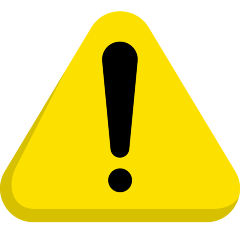 QUESTÃO 07
O objetivo comunicativo do texto é

 provocar humor.
(B) emocionar o leitor.
(C) promover uma reflexão.
(D) transmitir uma informação.
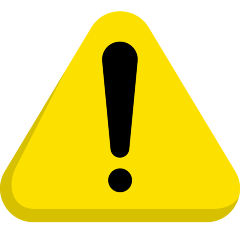 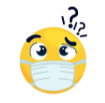 QUESTÃO 08
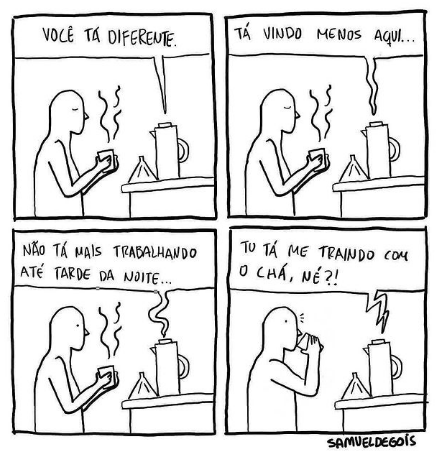 A linguagem predominante no texto é 

 formal.
 técnica
 informal.
 científica.
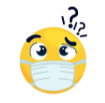 QUESTÃO 08
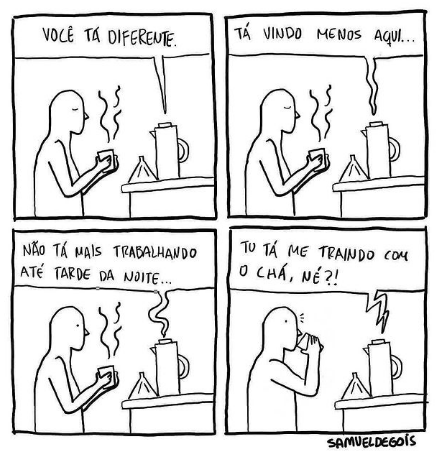 A linguagem predominante no texto é 

 formal.
 técnica
 informal.
 científica.
QUESTÃO 09
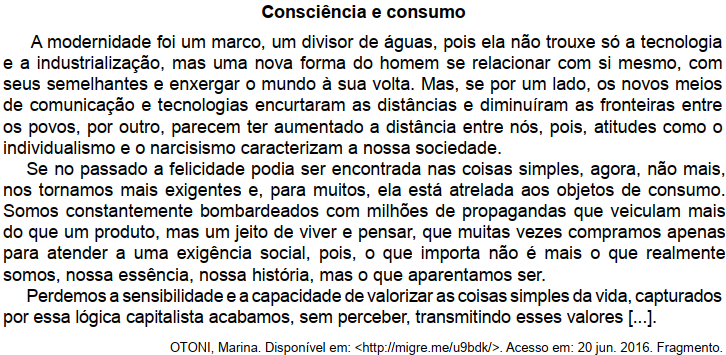 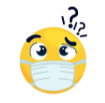 QUESTÃO 09
O fragmento que apresenta a informação principal do texto é
(A) “A modernidade foi um marco, um divisor de águas...”
(B) “... parece ter aumentado a distância entre nós, pois, atitudes como o individualismo e o narcisismo caracterizam aa nossa sociedade.”
(C) “Se no passado a felicidade podia ser encontrada nas coisas simples, agora, não mais, nos tornamos mais exigentes (...), ela está atrelada aos objetos de consumo.”
(D) “Somos constantemente bombardeados com milhões de propagandas que veiculam mais do que um produto, mas um jeito de viver e pensar...”
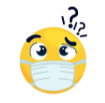 QUESTÃO 09
O fragmento que apresenta a informação principal do texto é
(A) “A modernidade foi um marco, um divisor de águas...”
(B) “... parece ter aumentado a distância entre nós, pois, atitudes como o individualismo e o narcisismo caracterizam aa nossa sociedade.”
(C) “Se no passado a felicidade podia ser encontrada nas coisas simples, agora, não mais, nos tornamos mais exigentes (...), ela está atrelada aos objetos de consumo.”
(D) “Somos constantemente bombardeados com milhões de propagandas que veiculam mais do que um produto, mas um jeito de viver e pensar...”
QUESTÃO 10
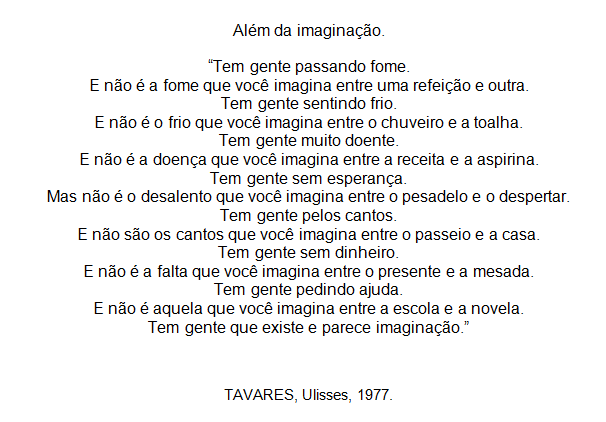 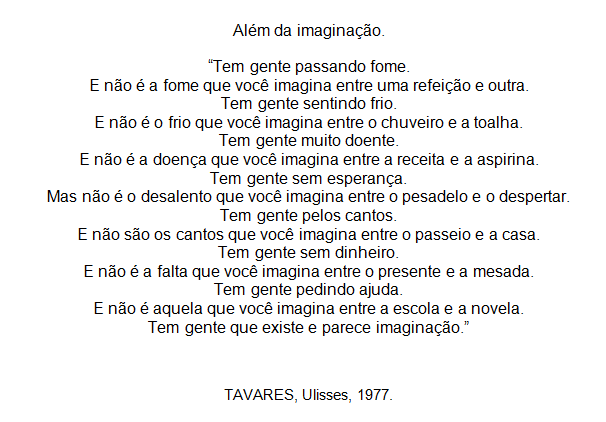 QUESTÃO 10
No final do texto, a expressão “parece imaginação” estabelece uma relação com a ideia de 

(A) resiliência.
(B) necessidade.
(C) invisibilidade.
(D) sobrevivência.
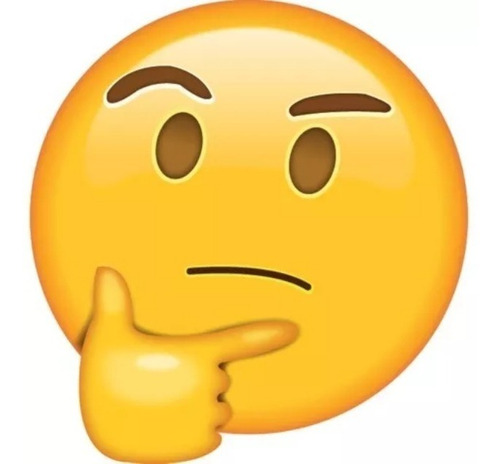 QUESTÃO 10
No final do texto, a expressão “parece imaginação” estabelece uma relação com a ideia de 

(A) resiliência.
(B) necessidade.
(C) invisibilidade.
(D) sobrevivência.
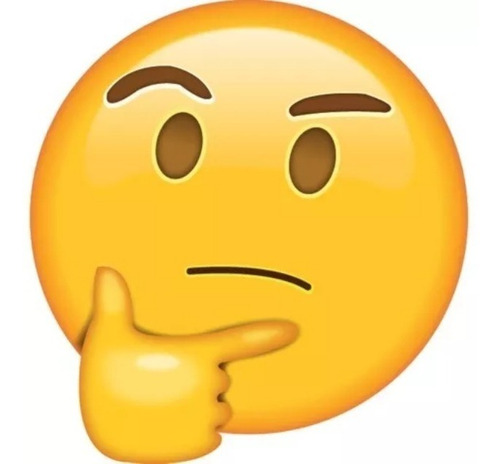 QUESTÃO 11
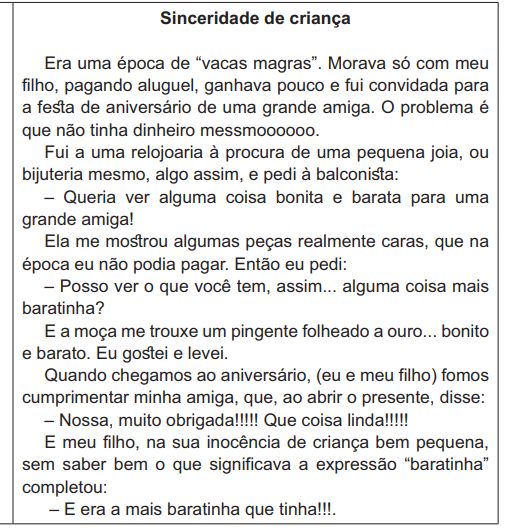 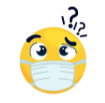 QUESTÃO 11
O enredo do texto se desenvolve a partir do seguinte fato:
  
(A) ida a uma relojoaria.
(B) fala inocente da criança.
(C) chegada ao aniversário.
(D) convite para uma festa de aniversário.
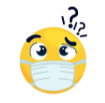 QUESTÃO 11
O enredo do texto se desenvolve a partir do seguinte fato:
  
(A) ida a uma relojoaria.
(B) fala inocente da criança.
(C) chegada ao aniversário.
(D) convite para uma festa de aniversário.
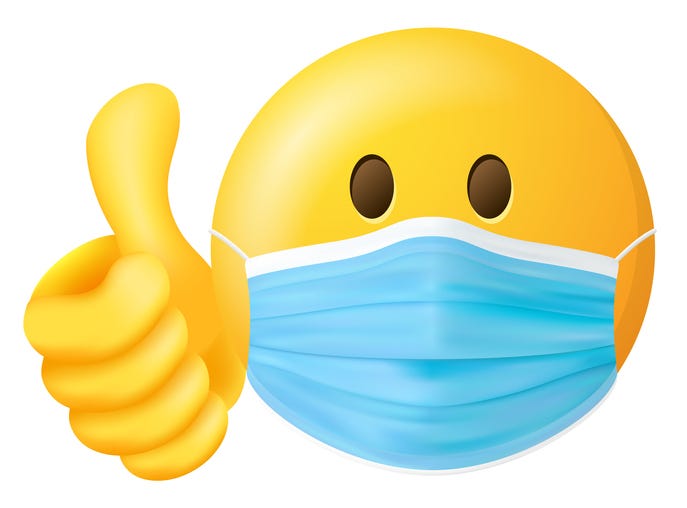 QUESTÃO 12
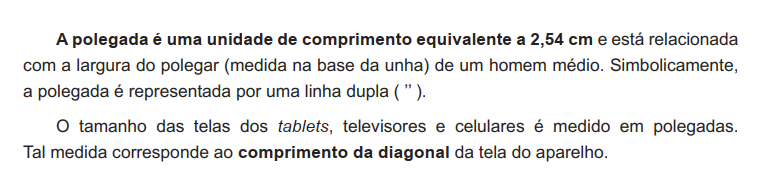 QUESTÃO 12
A palavra “tablet” registrada em itálico é 


(A) um neologismo.
(B) uma abreviatura.
(C) um estrangeirismo.
(D) uma onomatopeia.
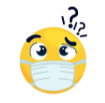 QUESTÃO 12
A palavra “tablet” registrada em itálico é 


(A) um neologismo.
(B) uma abreviatura.
(C) um estrangeirismo.
(D) uma onomatopeia.
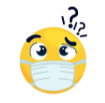 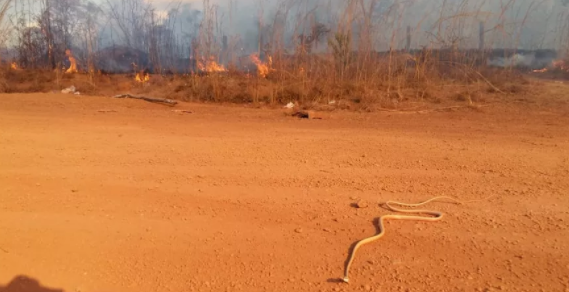 QUESTÃO 14
Queimada destrói área de  mata  
às margens de rodovia e cobra é 
flagrada fugindo de incêndio

Uma cobra foi vista fugindo de um incêndio nesta terça-feira (24) em Luzimangues, distrito de Porto Nacional. Um vídeo mostra o momento em que o animal sai, rapidamente, de um local que era consumido pelo fogo em busca de uma área segura. O fogo atinge uma área de mata às margens da TO-080. Segundo o Corpo de Bombeiros, militares trabalham no combate às chamas desde o início tarde.
As imagens mostram que logo após a cobra ser vista, um bombeiro fez o resgate. O militar capturou o réptil com auxílio de um pedaço de pau e o soltou em uma área afastada das chamas.

https://g1.globo.com/to/tocantins/noticia/2021/08/24
QUESTÃO 14
Os recursos linguísticos empregados no texto o caracterizam como

 notícia.
 editorial.
 crônica.
 reportagem.
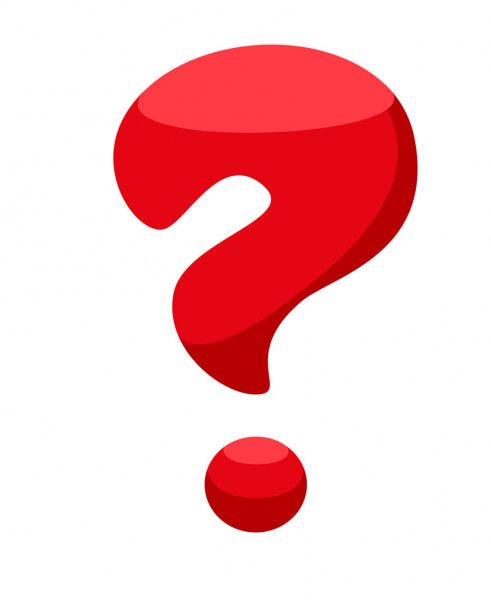 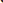 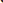 QUESTÃO 14
Os recursos linguísticos empregados no texto o caracterizam como

 notícia.
 editorial.
 crônica.
 reportagem.
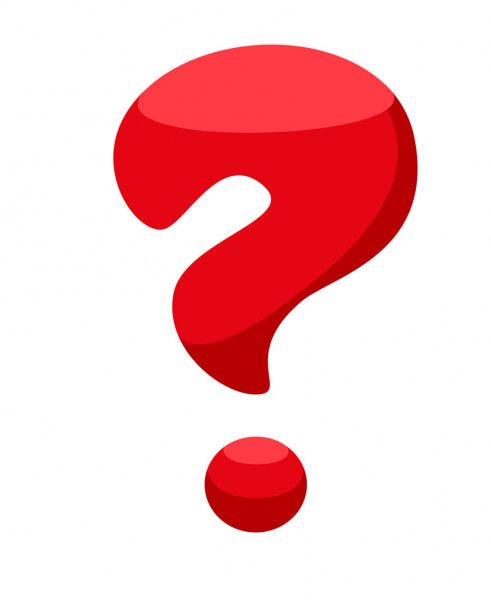 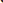 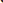 QUESTÃO 15
Em “O militar capturou o réptil com auxílio de um pedaço de pau e o soltou em uma área afastada das chamas.”, o termo destacado estabelece uma relação de

(A) adição.
(B) oposição.
(C) concessão
(D) condição.
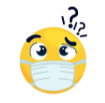 QUESTÃO 15
Em “O militar capturou o réptil com auxílio de um pedaço de pau e o soltou em uma área afastada das chamas.”, o termo destacado estabelece uma relação de

(A) adição.
(B) oposição.
(C) concessão
(D) condição.
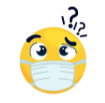 QUESTÃO 15
IMAGEM 1                         IMAGEM 2
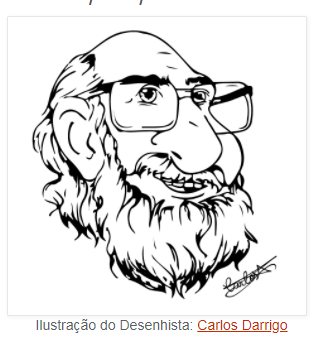 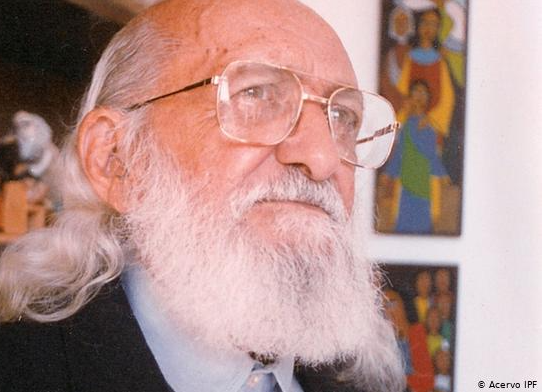 QUESTÃO 15
A imagem 1 é uma fotografia do famoso educador Paulo Freire. A imagem 2 é um retrato desenhado do mesmo educador, cuja forma de representação é denominada artisticamente de

(A) charge.
(B) cartum.
(C) caricatura.
(D) reprodução.
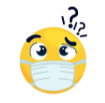 QUESTÃO 15
A imagem 1 é uma fotografia do famoso educador Paulo Freire. A imagem 2 é um retrato desenhado do mesmo educador, cuja forma de representação é denominada artisticamente de

(A) charge.
(B) cartum.
(C) caricatura.
(D) reprodução.
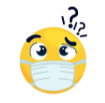 QUE GÊNERO SOU EU???

Podemos definir BIOGRAFIA como:

1. É um texto narrativo que se caracteriza por um relato extenso de situações de conflito vividas por mais de uma personagem.

2. É um texto narrativo que, baseado em documentação diversa, busca reconstituir a história de vida de uma pessoa.

3. É um gênero de caráter pessoal, usado por uma pessoa para registrar periodicamente suas experiências, vivências, reflexões, pensamentos, etc.

4. É um texto de caráter argumentativo, geralmente publicado em jornais e revistas. Ele se caracteriza pela exposição da opinião de quem escreve (o articulista) sobre os mais diversos temas da atualidade.

5. É um gênero novo, que surgiu com o advento da internet. Veio a substituir, em grande medida, a carta, por ser uma forma muito mais rápida e fácil de envio de mensagens para pessoas que estão longe.
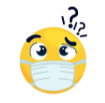 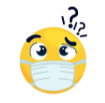 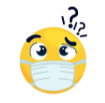 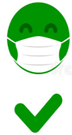 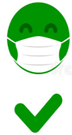 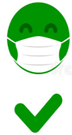 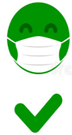 QUE GÊNERO SOU EU???

1. É um texto narrativo que se caracteriza por um relato extenso de situações de conflito vividas por mais de uma personagem. (ROMANCE)

2. É um texto narrativo que, baseado em documentação diversa, busca reconstituir a história de vida de uma pessoa.  (BIOGRAFIA)

3. É um gênero de caráter pessoal, usado por uma pessoa para registrar periodicamente suas experiências, vivências, reflexões, pensamentos, etc. (DIÁRIO)

4. É um texto de caráter argumentativo, geralmente publicado em jornais e revistas. Ele se caracteriza pela exposição da opinião de quem escreve (o articulista) sobre os mais diversos temas da atualidade. (ARTIGO DE OPINIÃO)

5. É um gênero novo, que surgiu com o advento da internet. Veio a substituir, em grande medida, a carta, por ser uma forma muito mais rápida e fácil de envio de mensagens para pessoas que estão longe. (E-MAIL)